Security, Privacy and Encryptionin Mobile Networks
Gyan Ranjan
Narus Inc. 
November 12, 2014
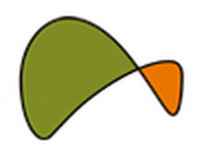 Narus Inc (A wholly owned subsidiary of the Boeing Company.)
The World as it Used to Be
The Desktop/Laptop world
Limited number of vendors 
Manageable application portfolio.
Challenge: Proprietary protocols.  


And along came the mobile revolution … 
Millions of apps from thousands of developers.
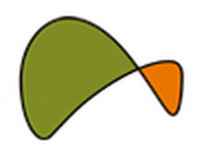 Narus Inc (A wholly owned subsidiary of the Boeing Company.)
The World as it Is (More or Less)
The mobile revolution … 
Thousands of application developers, millions of apps. 
Challenge: Size above all.   
Good news: HTTP is still the protocol of choice.
<HST>o.aolcdn.com</HST>
<URI>/os/mservice/admanifests/iphone/com_aol_aim/v3/manifest.json</URI>
<EPL>{?    "enabled": true,?    "version": 3,? … }</EPL>
<AGN>AIM/5.1.3.11 CFNetwork/548.1.4 Darwin/11.0.0</AGN>
<SIP>10.0.0.112</SIP>
<MET>GET</MET>
<DIP>23.61.194.210</DIP>
<SPT>60049</SPT>
<DPT>80</DPT>
<HST>b.aol.com</HST>
<URI>/ping</URI>
<PAR>ap_av=5.1.3.11&ap_cn=wifi&...&ap_la=en_US&ap_os=ios&…&dL_ch=com.aol.aim&h=com.aol.aim.ios.application ...</PAR>
<AGN>AIM/5.1.3.11 CFNetwork/548.1.4 Darwin/11.0.0</AGN>
<SIP>10.0.0.112</SIP>
<MET>GET</MET>
<DIP>149.174.98.86</DIP>
<SPT>60045</SPT>
<DPT>80</DPT>
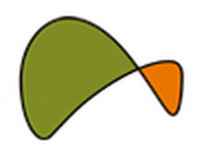 Narus Inc (A wholly owned subsidiary of the Boeing Company.)
The World as it Will Be
Along came HTTPS … 
Convergent services. 
Challenge: No visibility.   
Good news: Woman-in-the-middle.
Client: 192.168.1.11 Scheme: https
POST 31.13.75.1:443/login.php?login_attempt=1
Host: www.facebook.com
User-Agent: Mozilla/5.0 (X11; Ubuntu; Linux x86_64; rv:26.0) Gecko/20100101 Firefox/26.0
Accept: text/html,application/xhtml+xml,application/xml;q=0.9,*/*;q=0.8
Accept-Language: en-US,en;q=0.5
Accept-Encoding: gzip, deflate
Referer: https://www.facebook.com/
Cookie: datr=bJLQUo4rXIgvkkOEKRA6ikD7; reg_fb_gate=https%3A%2F%2Fwww.facebook.com%2F; reg_fb_ref=https%3A%2F%2Fwww.facebook.com%2F; wd=1440x692; act=1389400695566%2F0; _e_09Gr_0=%5B%2209Gr%22%2C1389400695573%2C%22act%22%2C1389400695566%2C0%2C%22email%22%2C%22click%22%2C%22click%22%2C%22bluebar%22%2C%22r%22%2C%22%2F%22%2C%7B%22ft%22%3A%7B%7D%2C%22gt%22%3A%7B%7D%7D%2C859%2C42%2C0%2C1427%2C%22p8fhij%22%2C17%5D
Connection: keep-alive
Content-Type: application/x-www-form-urlencoded
Content-Length: 144
lsd=AVqqYCGq&email=a*******@mail.com&pass=testPass%402013&….
200 OK
Content-Type: application/json;charset=utf-8
Content-Length: 139
X-Max-Sequence: 1
{ "@pendingMsg" : 0, "@syncStatus": 0, "responses" : [ { "disconnect" : { "sequence" : 1, "receiver" : “a*******”, "reason" : 4 } }
 ] }

Client: 192.168.1.10 Scheme: https
GET 216.115.100.103:443/pe/4d8c5d92/92bcb62d/3661ec2a/15957/config/prod/config.xml
Cache-Control: no-cache, no-transform
Accept-Encoding: gzip
Accept: */*
User-Agent: YahooMobileMessenger/1.0 (Android Messenger; 1.8.4) (grouper; asus; Nexus 7; 4.2.2/JDQ39B)
Host: s.yimg.com
Connection: Keep-Alive
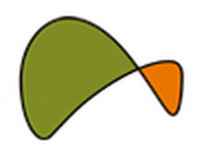 Narus Inc (A wholly owned subsidiary of the Boeing Company.)
The Zillion Dollar Question
So what can’t we do… 
Practical problems. 
Deployment scenarios.   
Challenges!
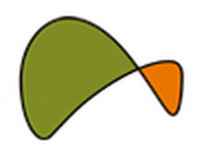 Narus Inc (A wholly owned subsidiary of the Boeing Company.)